Aktuální informace k dotačním titulům MŽP
Pavla Vidanová
Ministerstvo životního prostředí
Odbor politiky ŽP a udržitelného rozvoje

Webinář NSZM
Praha, 9. 1. 2019
Strategie
Akční plány pro udržitelnou energii a klima
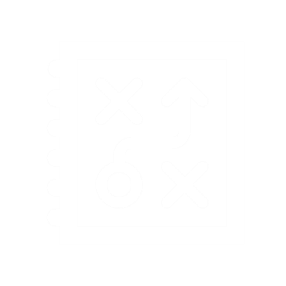 Pakt starostů a primátorů pro klima a energii sdružuje místní a regionální samosprávy, které se dobrovolně zavázaly plnit na svém území cíle EU pro oblast klimatu a energetiky:
Snížení emisí skleníkových plynů o 40%
27% podíl OZE na výrobě energie
Zvýšení energetické účinnosti o 27%
+ adaptace na změnu klimatu
Vize a závazky signatářů Paktu
Strategie
Akční plány pro udržitelnou energii a klima
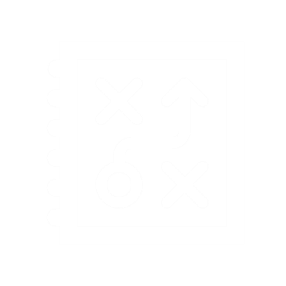 Členství v Paktu je zdarma a bez sankcí
Flexibilní mechanismus s ohledem na velikost, podmínky a potřeby obcí
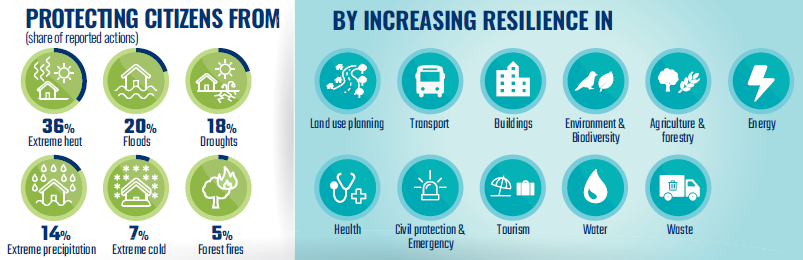 Pakt starostů v Evropě
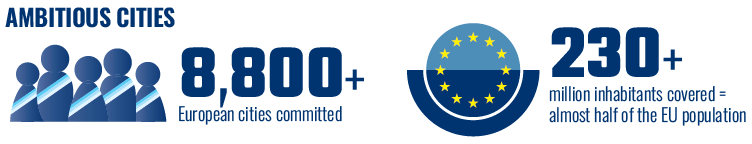 Pakt starostů krok za krokem
Strategie
Akční plány pro udržitelnou energii a klima
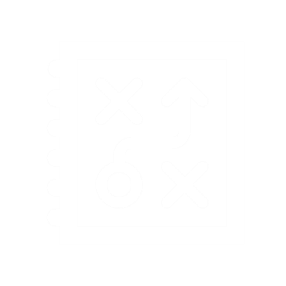 Termín vyhlášení další výzvy: 1. čtvrtletí 2019
Předmět podpory:
zpracování/aktualizace Akčního plánu pro udržitelnou energii a klima (SECAP)
osvětové aktivity
personální kapacity
(opatření)
Strategie
Akční plány pro udržitelnou energii a klima
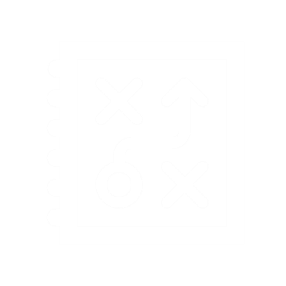 Předpokládaná alokace: cca 5 mil. Kč (250 tis. – 1,5 mil. Kč na jeden projekt)
Podmínka žádosti o podporu: členství v Paktu
Signatáři Paktu starostů v ČR
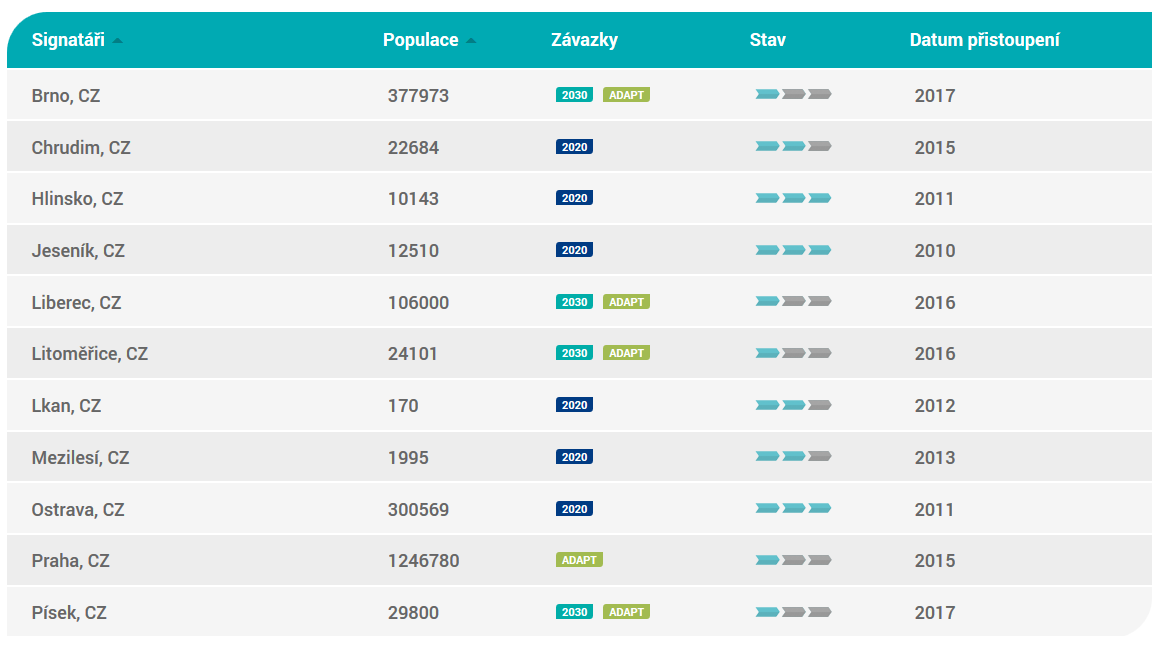 Další možnosti podpory
energetika
(rodinné a bytové domy)
NZÚ
energetika
(veřejné budovy)
adaptace
OPŽP
NPŽP
dílčí aktivity
Národní program Životní prostředí
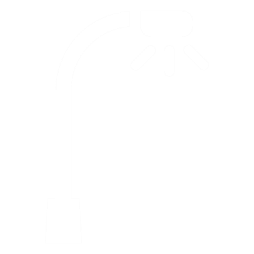 veřejné osvětlení
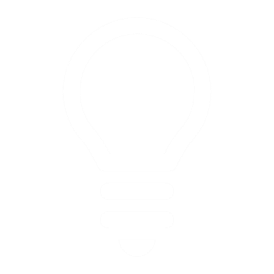 ekoinovace
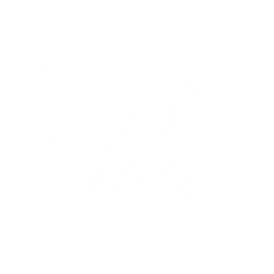 strategie
Veřejné osvětlení
Výzva č. 9/2018
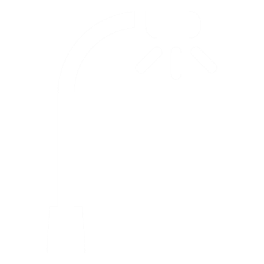 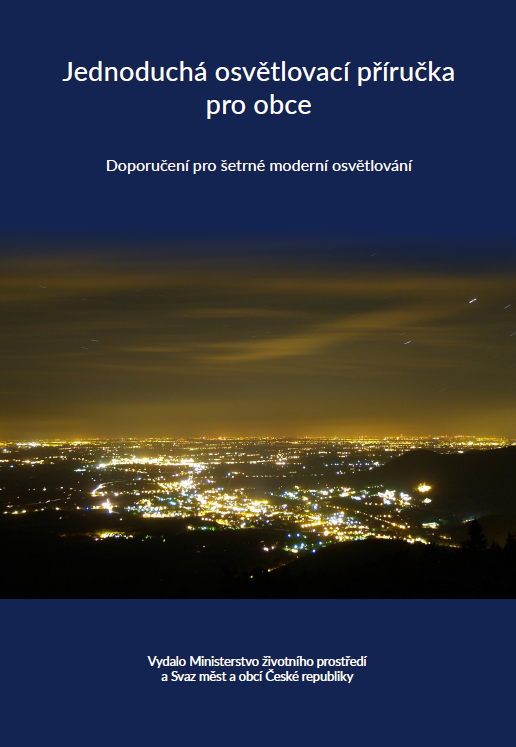 Obsah:
Doporučené typy svítidel
Doporučený způsob instalace svítidel
Doporučené typy světelných zdrojů
Pronikání venkovního osvětlení do oken
Maximální úroveň osvětlení
Architektonické a dekorativní osvětlení
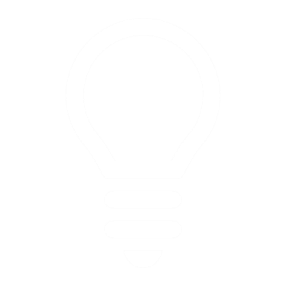 Ekoinovace
Předmět podpory: inovativní a demonstrační projekty s pozitivním dopadem na životní prostředí
Tematické oblasti:
Voda
Kvalita ovzduší
Odpady
Energetické úspory a chytrá řešení v energetice
Ochrana přírody a krajiny
Soutěžní výzva:
1. kolo – námět
2. kolo – projekt
Termín vyhlášení další výzvy: 1. čtvrtletí 2020
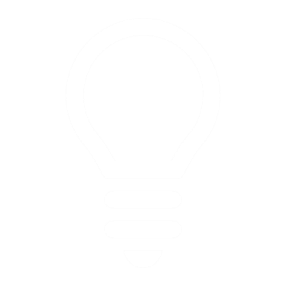 Ekoinovace
Příklady projektů z první výzvy:
veřejná budova s aktivní energetickou bilancí
dynamické veřejné osvětlení
energetické využití kalů z ČOV
malá lokální distribuční síť pro distribuci tepla a elektřiny s prvky Smart Grid
Užitečné odkazy
https://www.paktstarostuaprimatoru.eu/
https://www.mzp.cz/cz/pakt_starostu_a_primatoru
https://www.sfzp.cz/
http://www.opzp.cz/
https://www.narodniprogramzp.cz/
https://www.novazelenausporam.cz/ 
https://www.dotacedestovka.cz/
Děkuji za pozornost

Prostor pro vaše dotazy

pavla.vidanova@mzp.cz

267 122 279

725 398 117